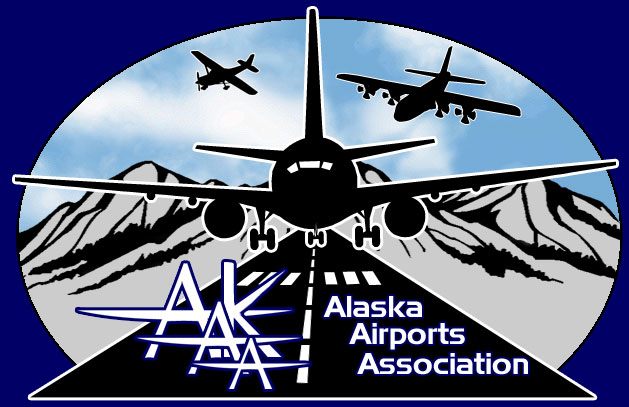 Airport Management Jane Dale Executive DirectorAlaska Airports Association
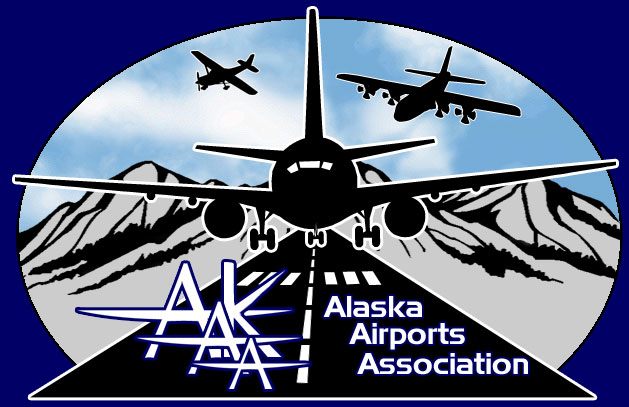 Alaska Airports Association
The first state-wide Airport Association in Alaska.
The Association relies on membership dues, revenue from education classes, sponsorships, and volunteer efforts for operation.
Current Membership is over 100.
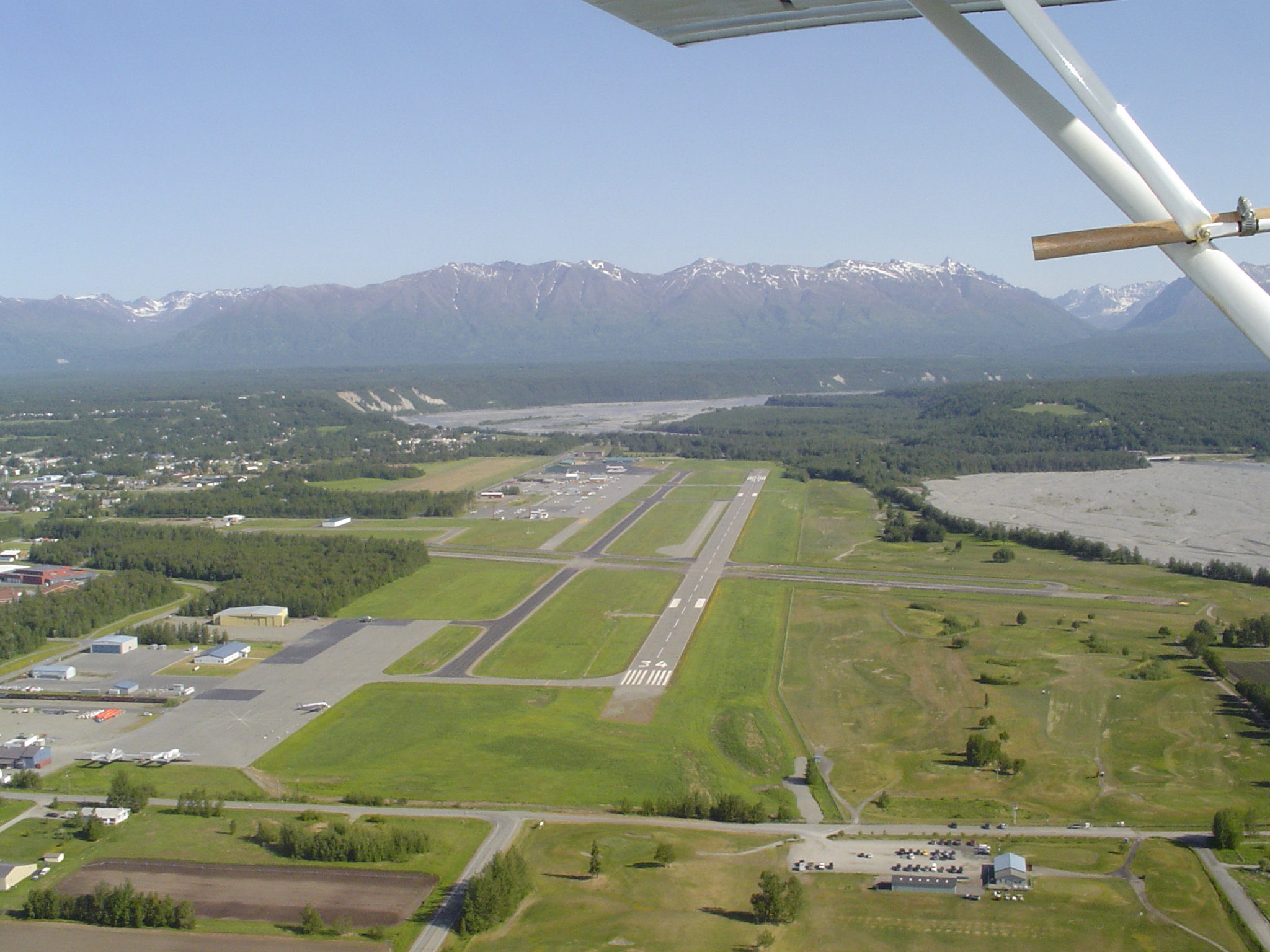 AkAA’s Goal:  
Bring individuals interested in airports and airport  management together
Support and Create Education Opportunities
Encourage the Publics Understanding and Value of Airports
Support Improvements to Airports
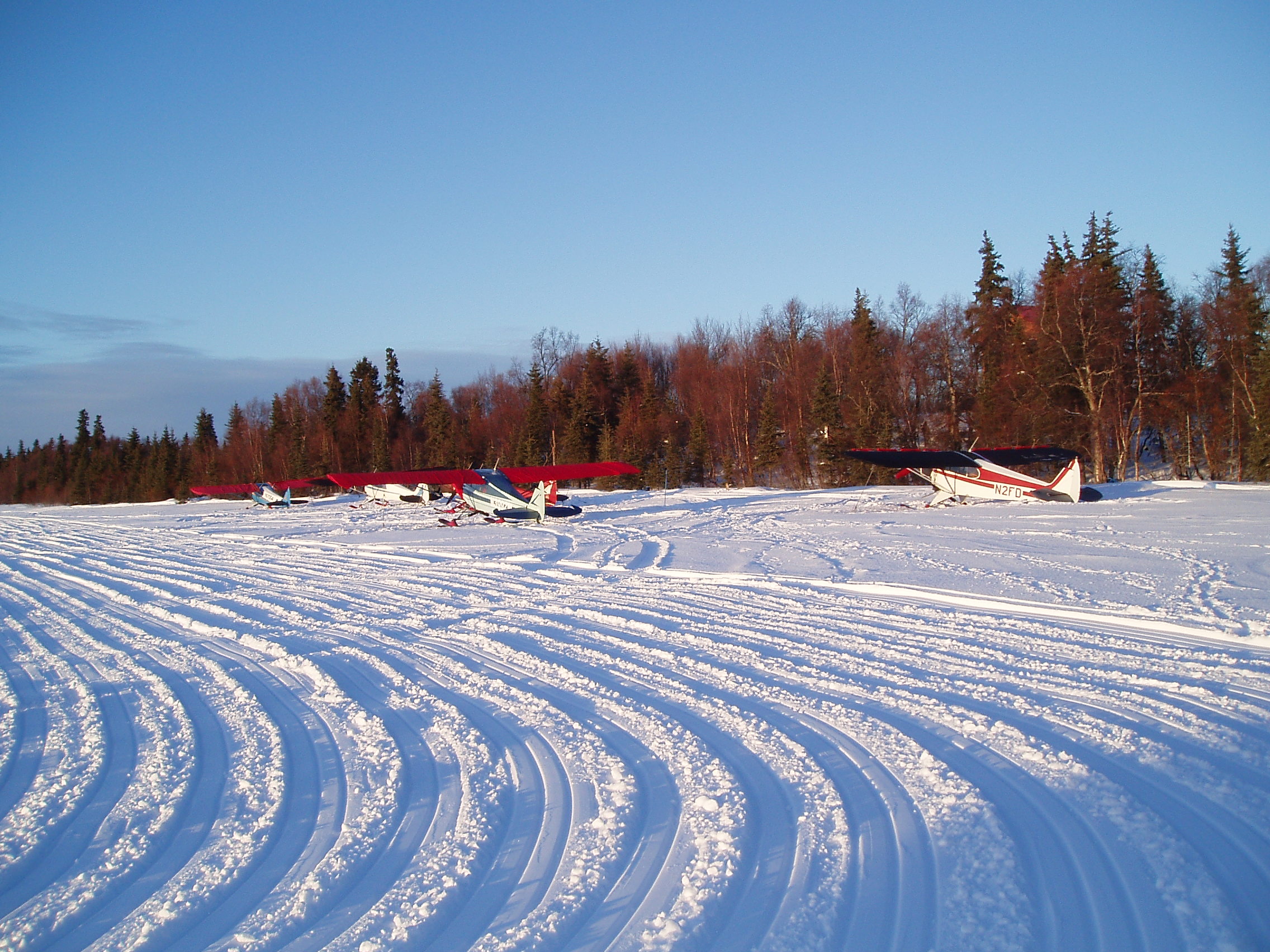 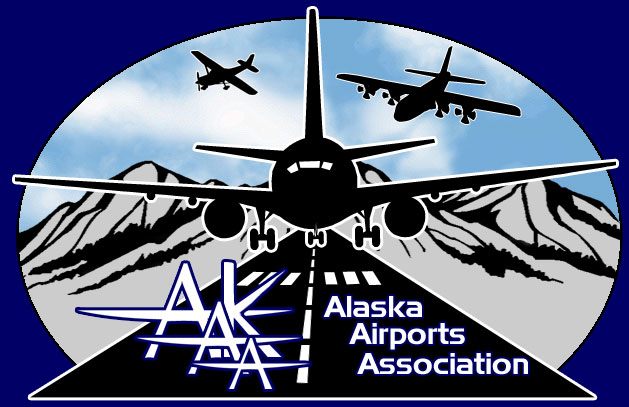 Private Airports
Education Opportunities:

The membership identified Airport Management Issues and AkAA developed workshops.
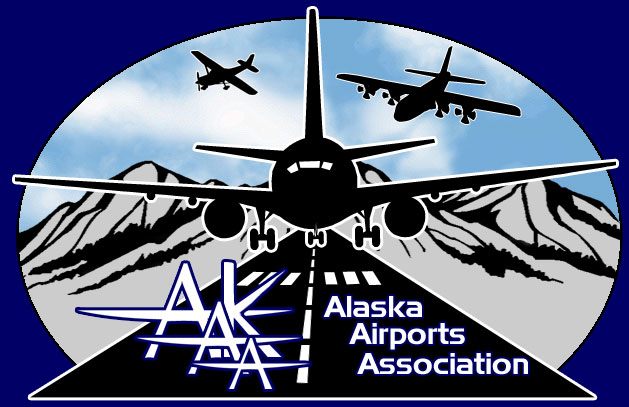 Alaska Airports Association
Issues:
Community Land Use Planning
Airport Operations 
Tall Structures/Towers
Neighbour and tenant relations
Leasing Issues
Airport Operation Costs and Adequate Budgets
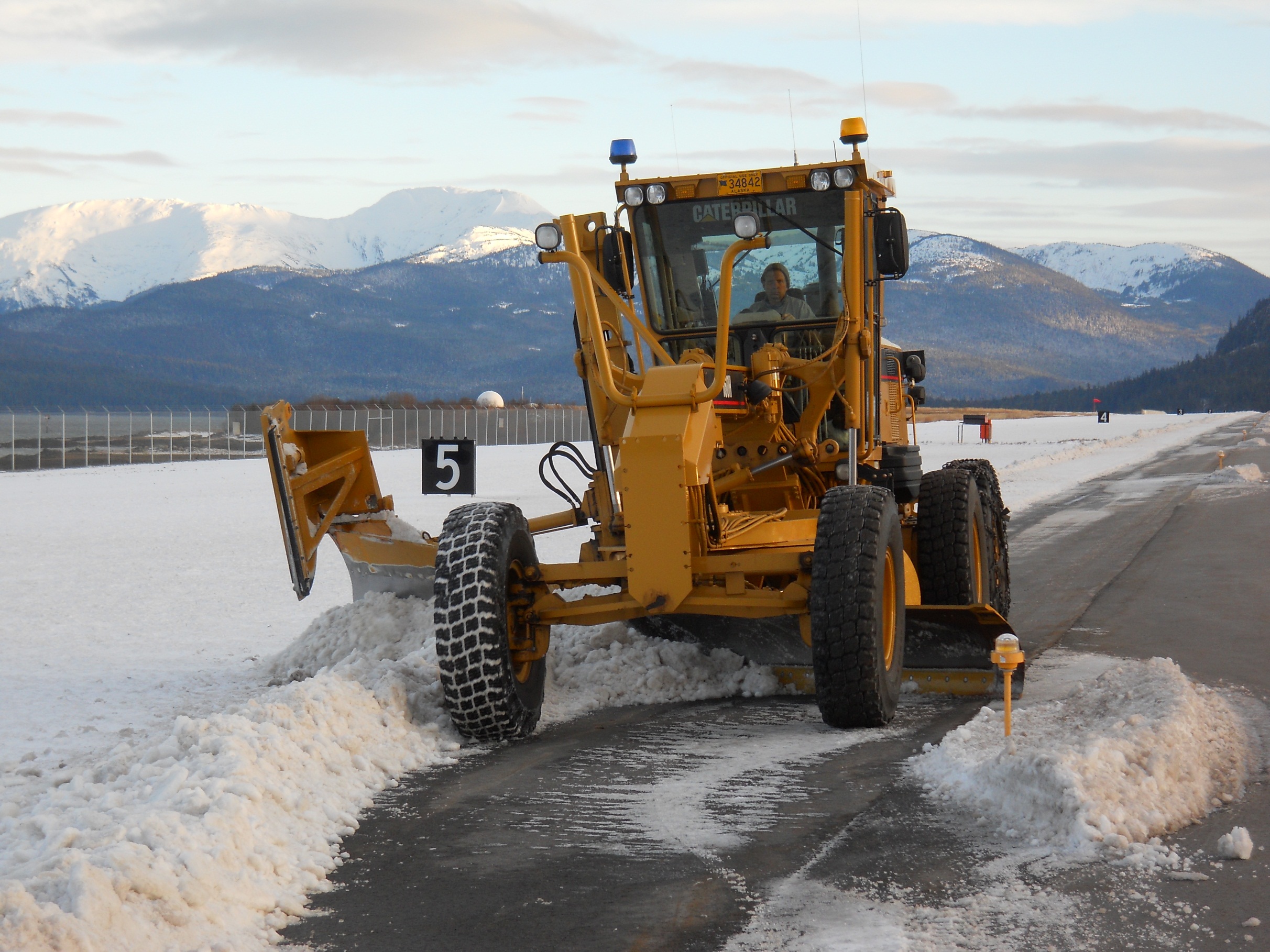 The Alaska Airports Operation Practicum
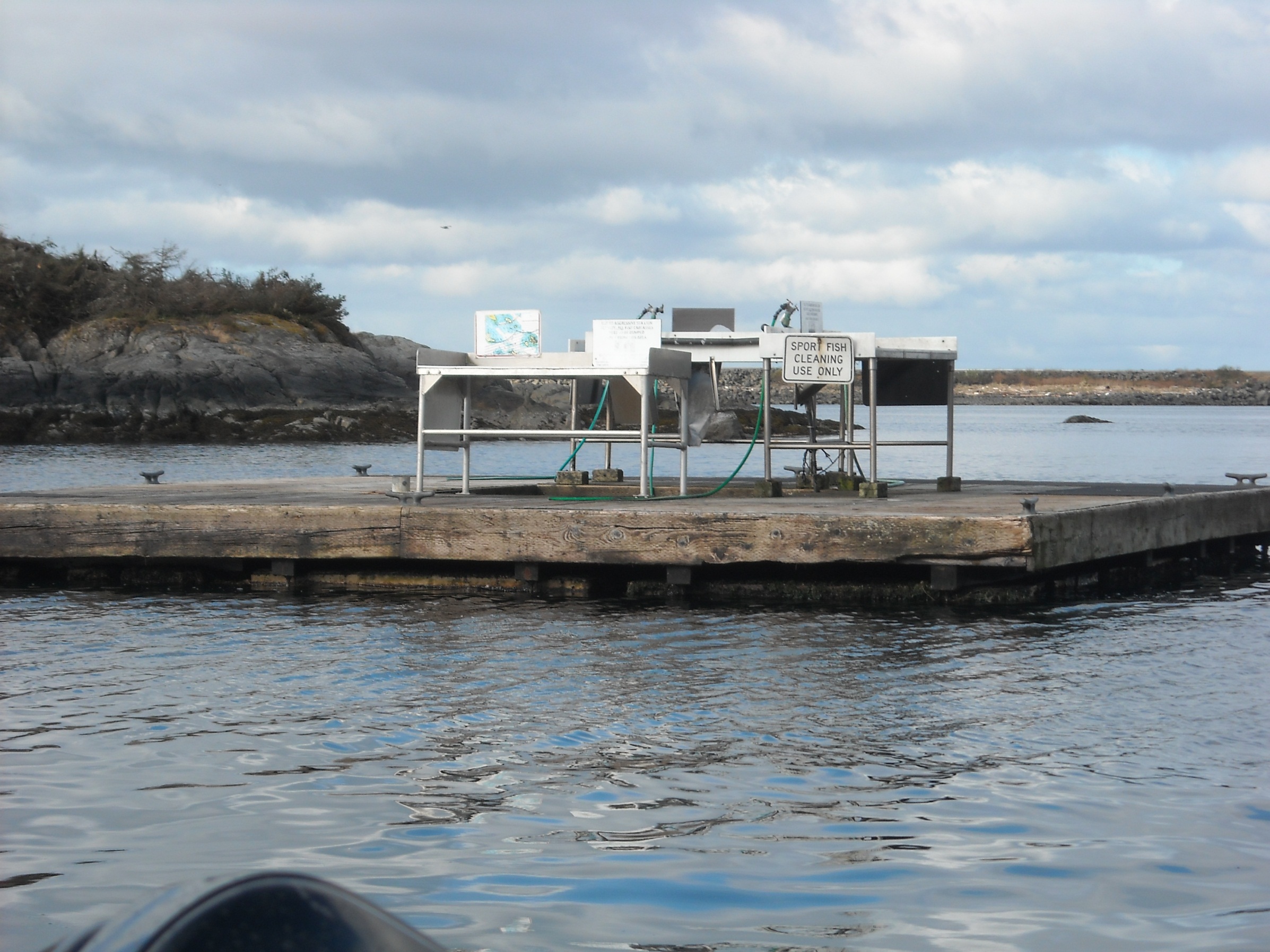 Compatible Off Airport Land Use
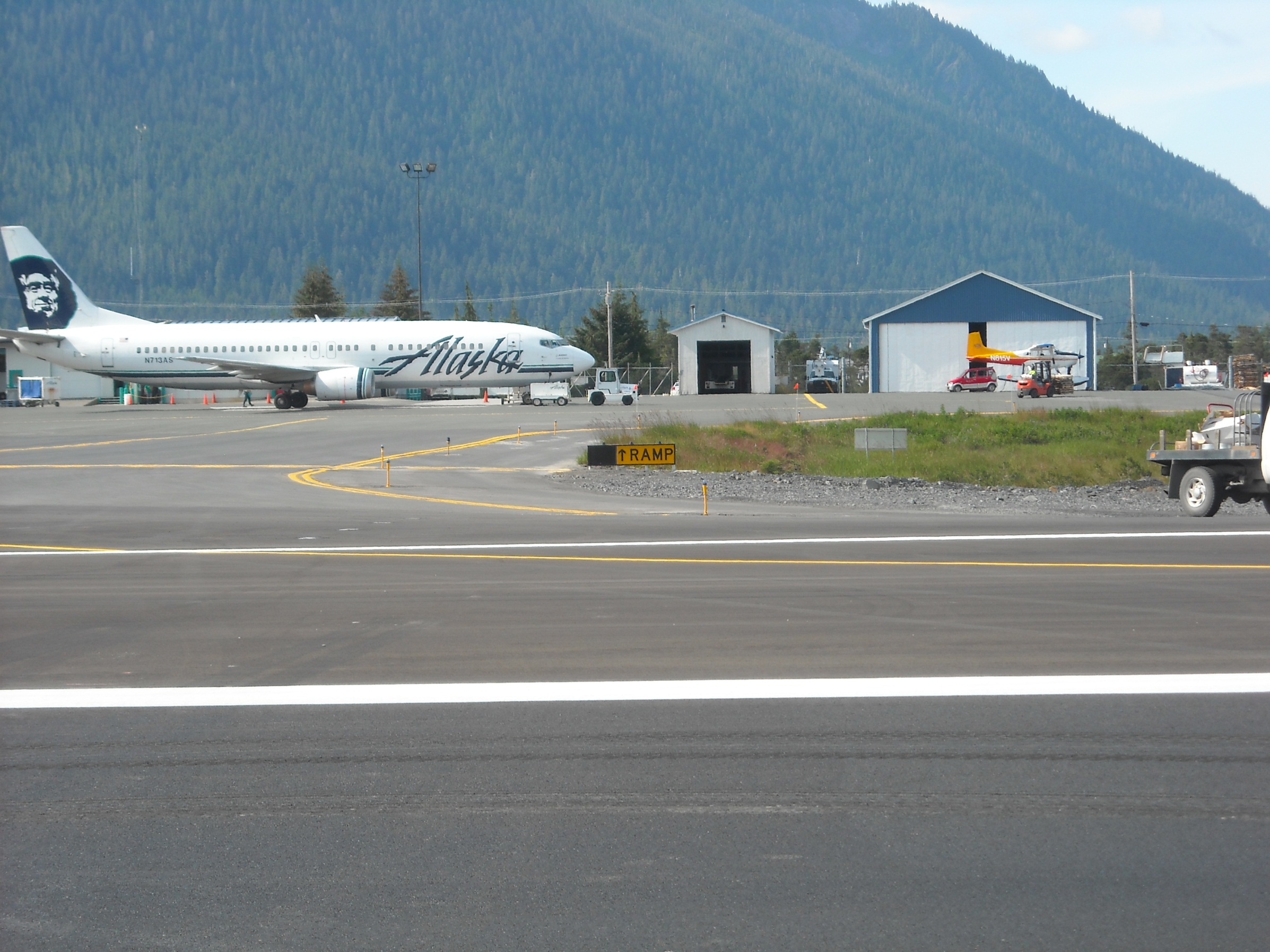 Property Management Workshop
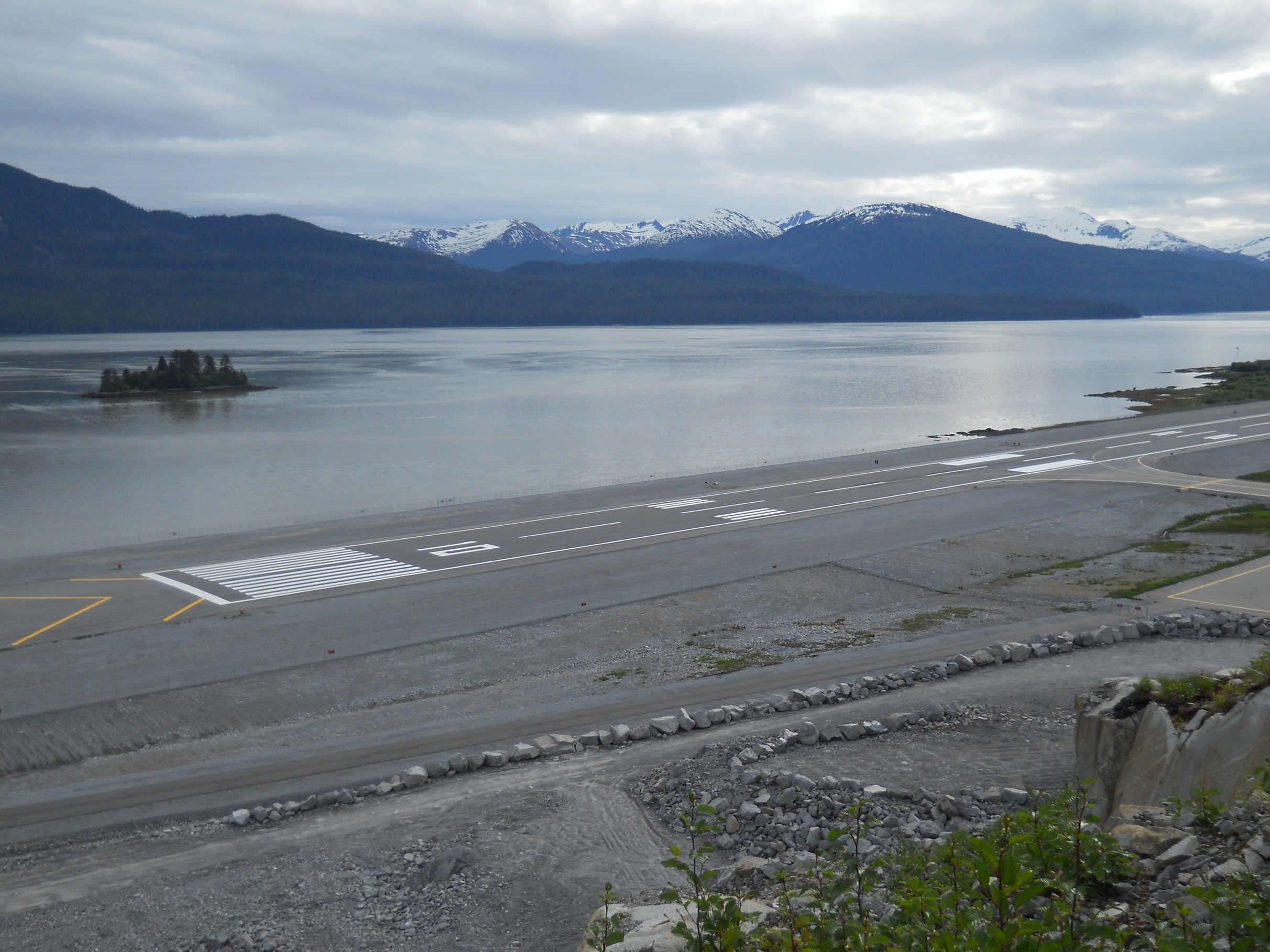 p
Strategic Planning
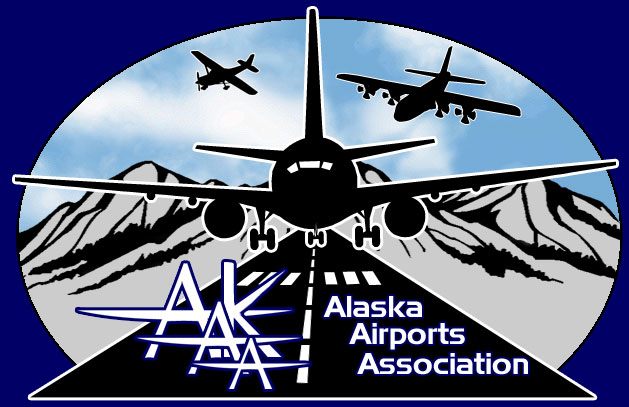 Alaska Airports Association
Future Classes:
June 27,28 &29
Basic Airport Management 
July 30 – Aug 2
Alaska Airport Operation Practicum I (2.5 day)
Safety Management Systems (1 day)
October 2-5
Alaska Airport Operation Practicum II  – (2 days)
Grant Assurances – (1 day)
Compatible Off-Airport Land Use  –  (1 day)
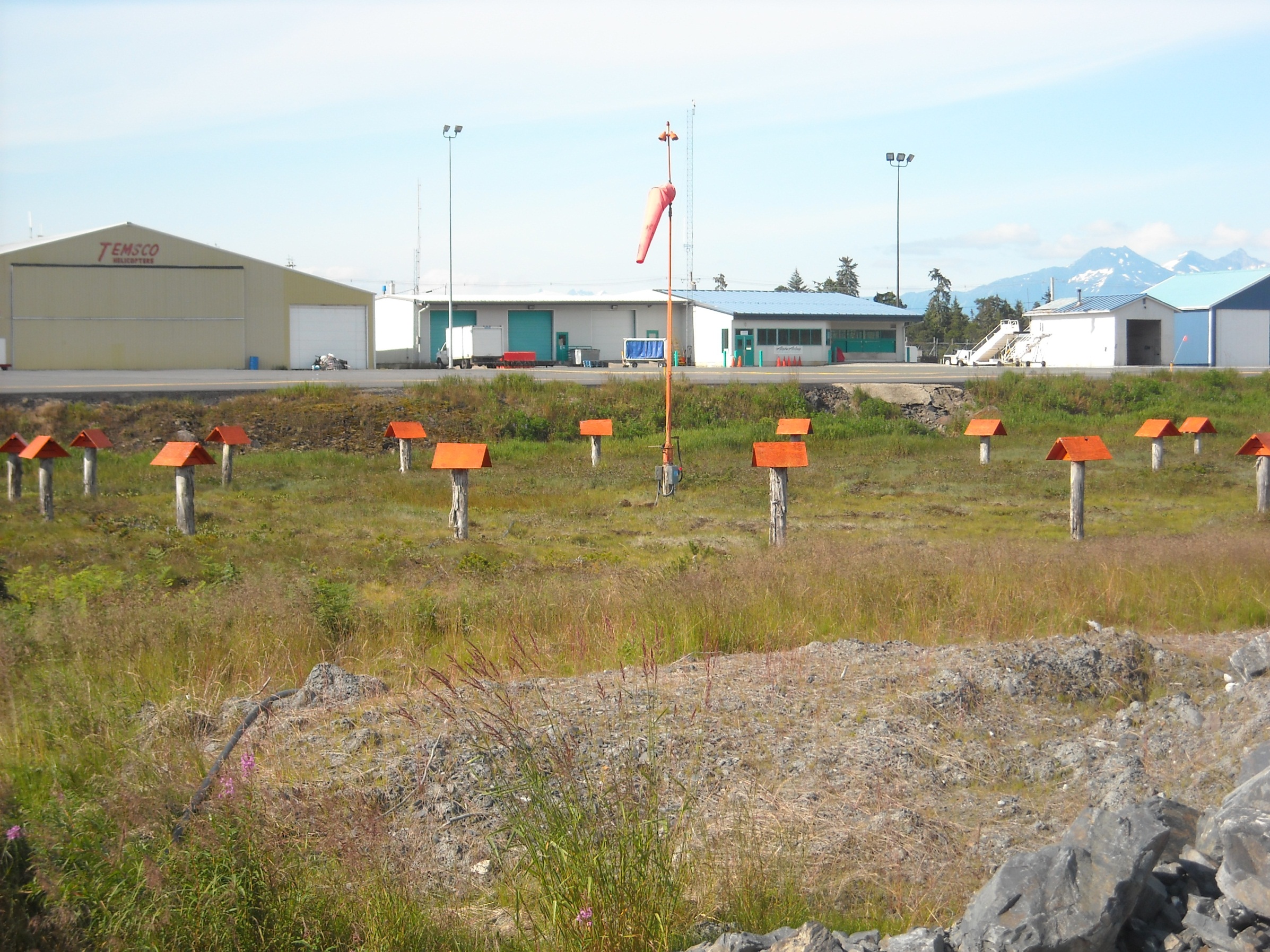 http://www.surveymonkey.com/s/MJLBCFL

        To Contact us visit, www.akairports.org
Link to AkAA Education Survey: